Blue Lakes: Digitizing the carbon sink potential of boreal lakes
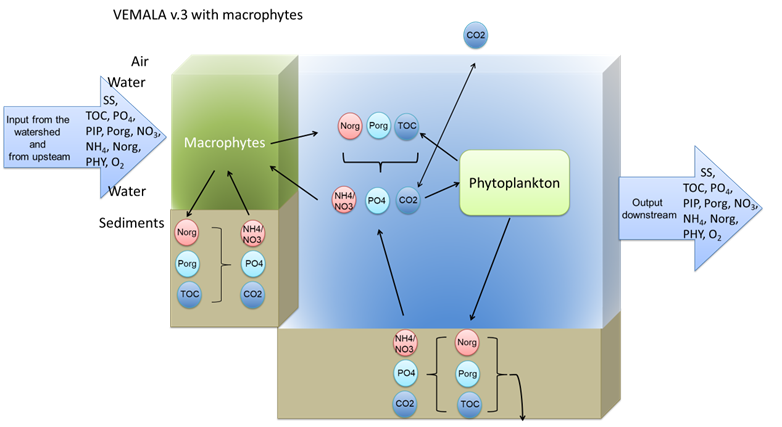 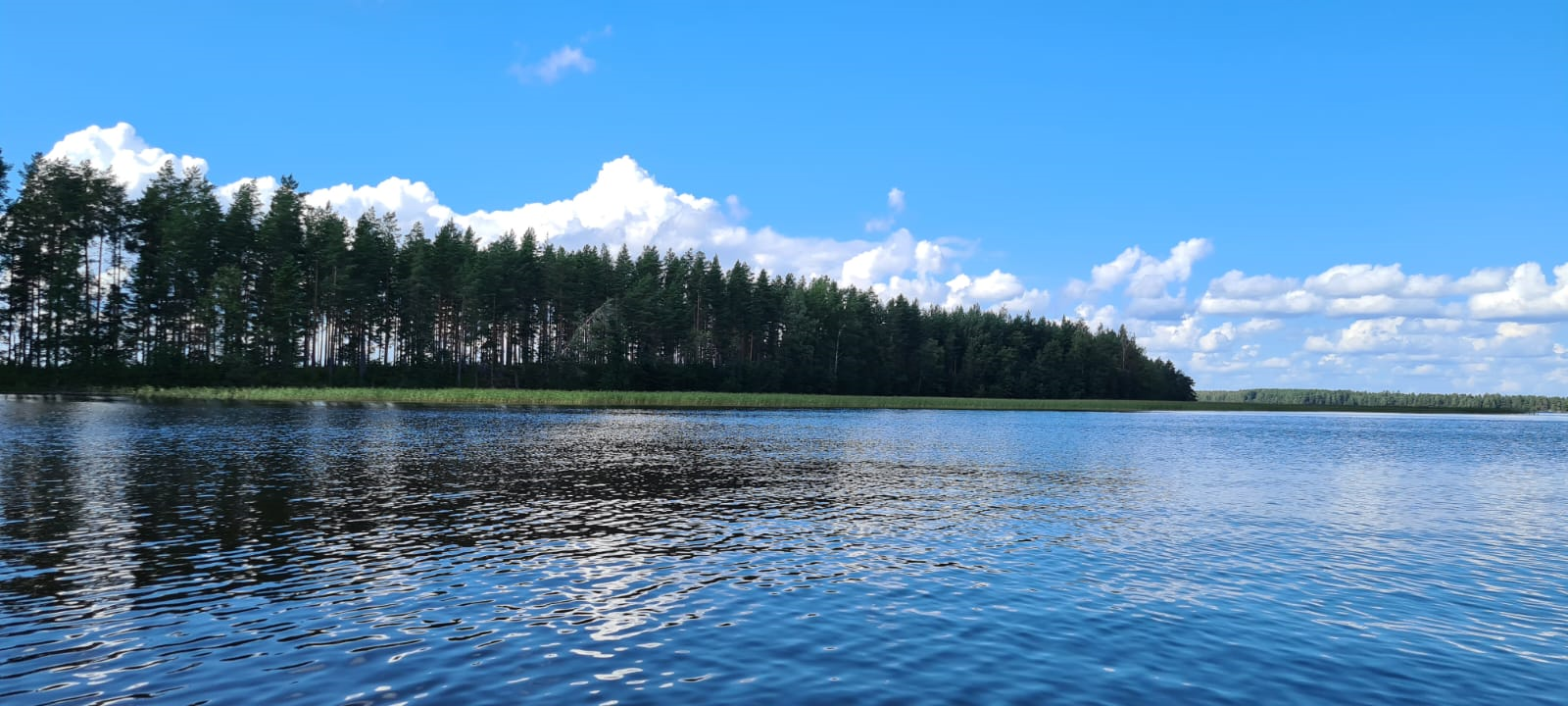 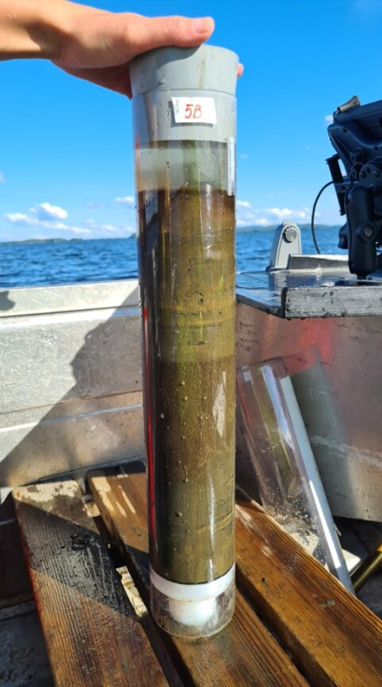 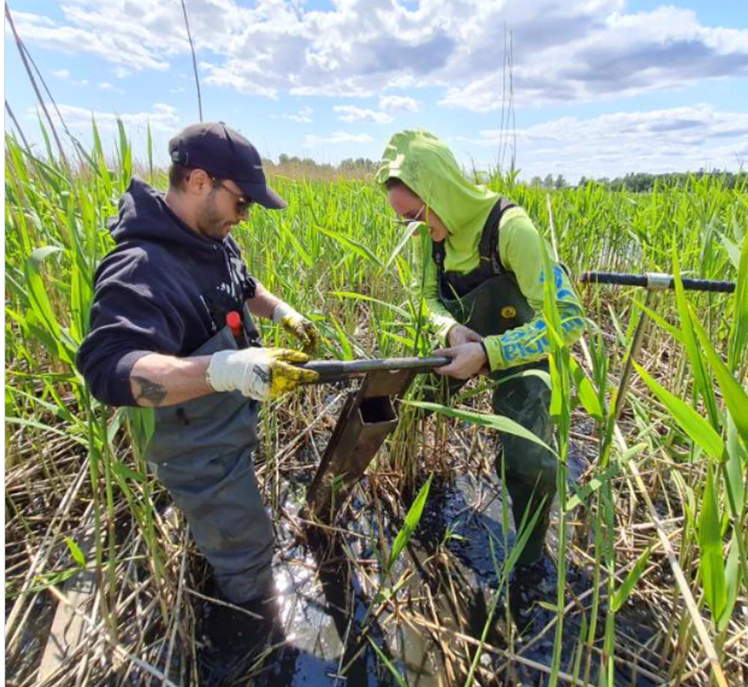 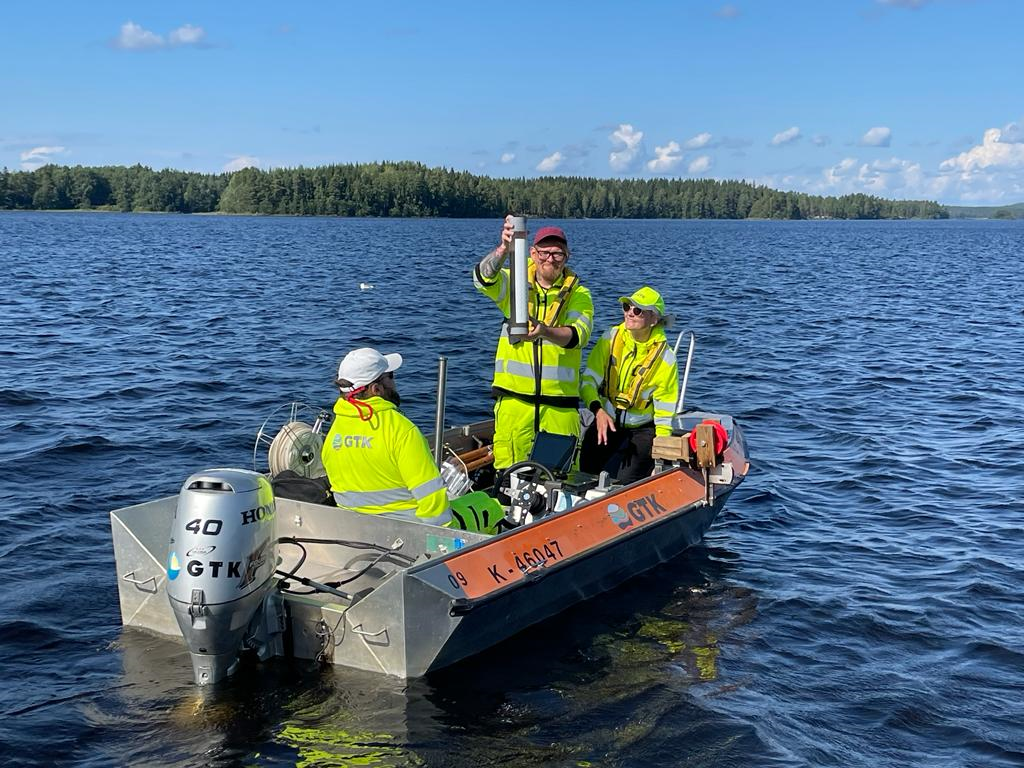 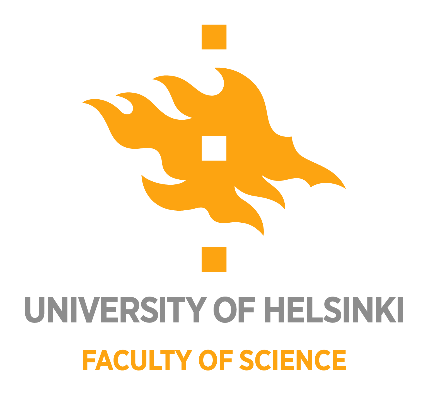 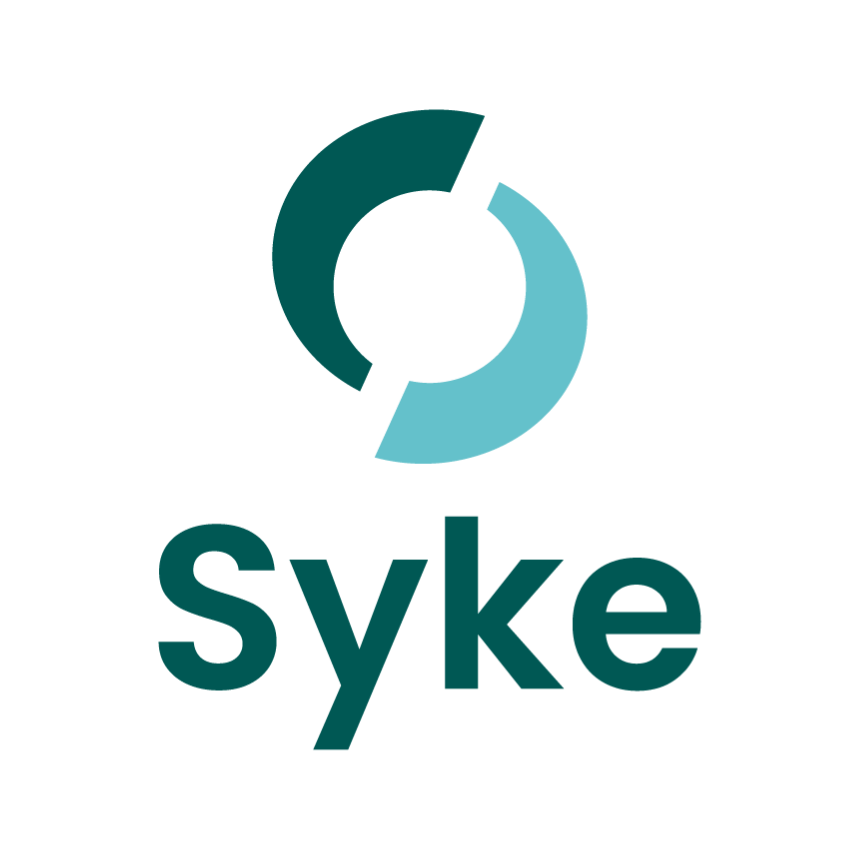 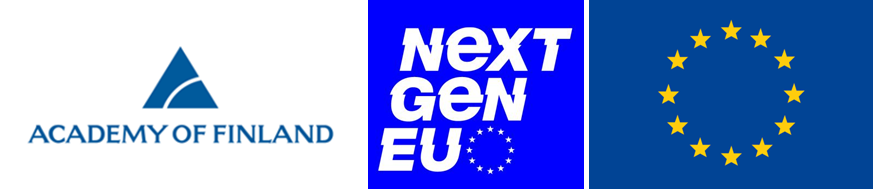 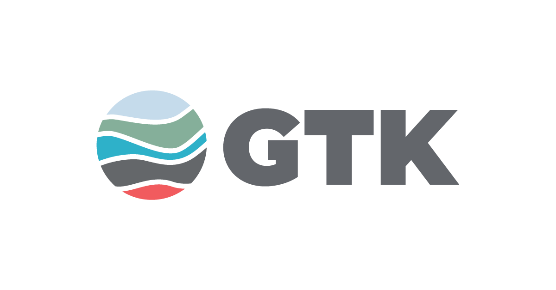